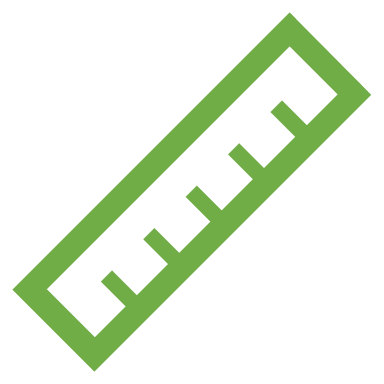 UBND QUẬN LONG BIÊN
TRƯỜNG THCS NGUYỄN GIA THIỀU
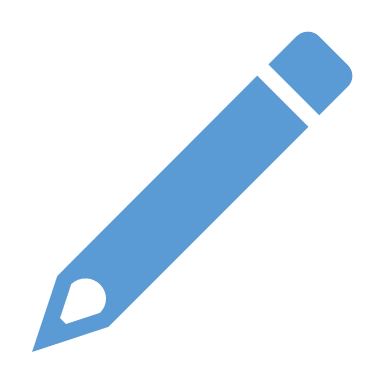 Tiết 14  - Bài 6
Thứ tự thực hiện các phép tính
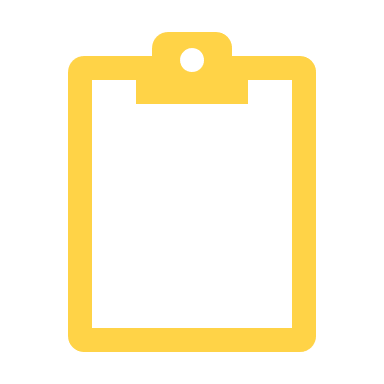 Giáo viên: Phạm Vũ Lan Trang
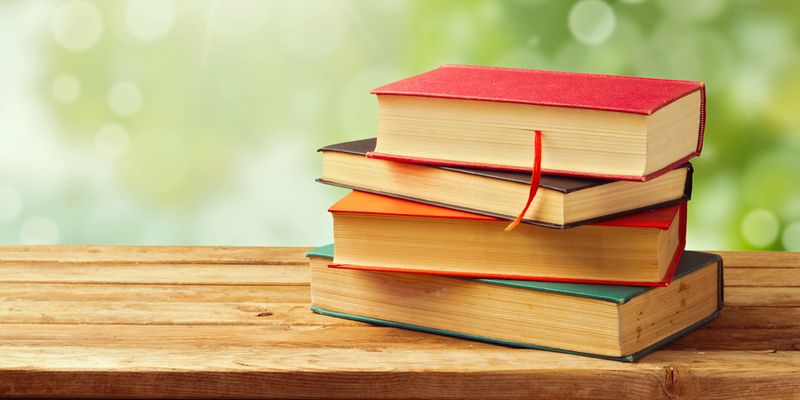 KHỞI ĐỘNG
TRÒ CHƠI GHÉP HÌNH
LUẬT CHƠI:
Có 6 miếng ghép hình tam giác, trên 2 cạnh của tam giác có các con số và phép tính.
Hãy ghép các tam giác lại thành hình lục giác sao cho hai cạnh gần nhau tạo thành phép tính có kết quả đúng.
9.1+1=
0 + 2 =
10
2
8.2 =
16
49
2+1=
5.2+2=
3
12
HOẠT ĐỘNG NHÓM
-Mỗi nhóm 4 – 5 học sinh
-Thời gian: 5’
-Yêu cầu: Thực hiện trò chơi ghép hình
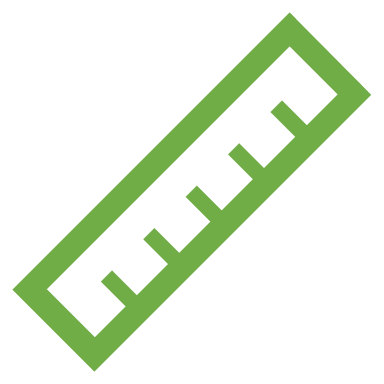 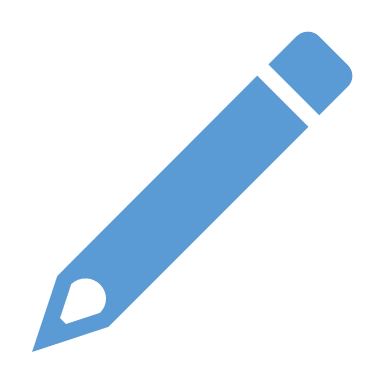 12:{81:[23+2(8-2.3)]}=
91 - 35+9=
65
4
112
8
45+12+55=
12000
12.4.2.5.25=
202100
25.2021+75.2021=
12:{81:[23+2(8-2.3)]}=
91 - 35+9=
4
65
112
8
45+12+55=
12000
25.2021+75.2021=
12.4.2.5.25=
202100
Bài 4: Tính giá trị của biểu thức
Bài 5: Tính giá trị của biểu thức
Bài giải
Tổng số lỗ khí trên hai chiếc lá là:
(7+15).30 000 = 660 000 (lỗ khí)
Bài 7: Anh Sơn vào siêu thị mua 2 chiếc áo phông giá 125 000 đồng/chiếc; 3 chiếc quần soóc giá 95 000 đồng/ chiếc; 5 chiếc khăn mặt giá 17 000 đồng/chiếc. Anh đã trả bằng hai phiếu mua hàng, mỗi phiếu trị giá 100 000 đồng. Anh Sơn còn phải trả thêm bao nhiêu tiền?
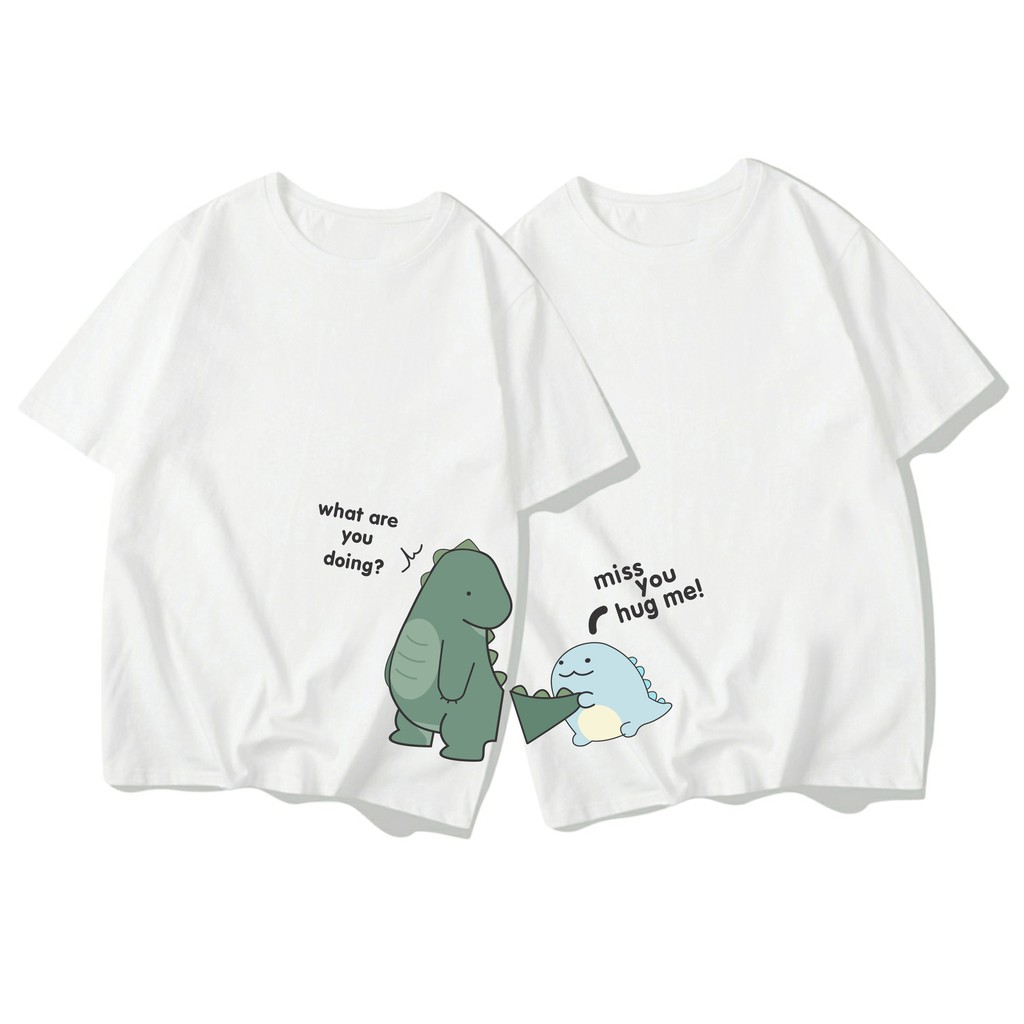 KIỂM TRA THƯỜNG XUYÊN
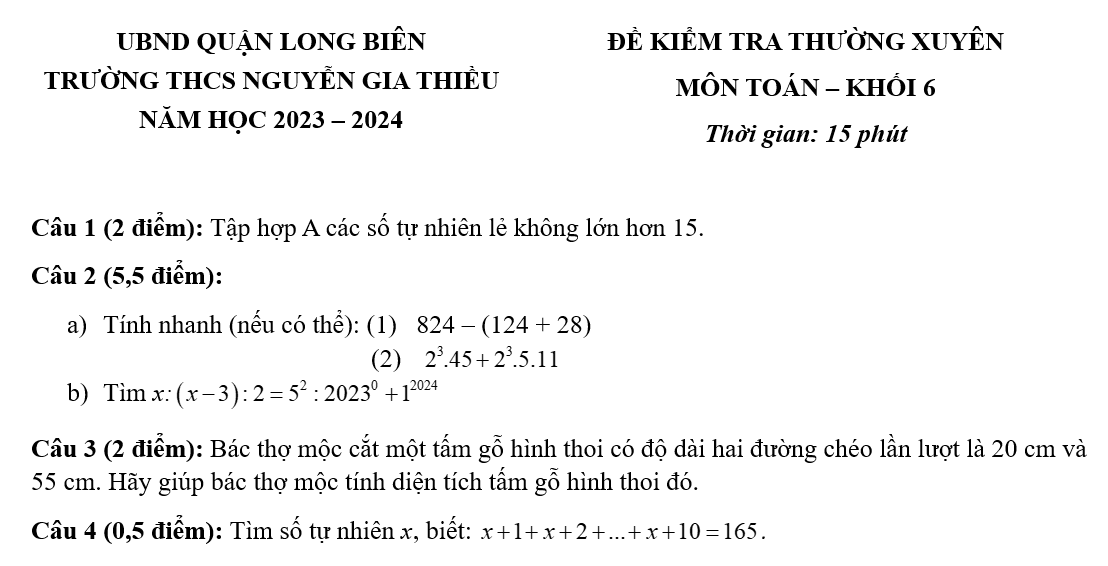 HƯỚNG DẪN TỰ HỌC Ở NHÀ
- Làm bài tập 8, 9 SGK trang 29Chuẩn bị bài mới:- Đọc Bài 7: Quan hệ chia hết. Tính chất chia hết.- Trả lời câu hỏi: Ước là gì? Bội là gì?Số nào luôn luôn là bội của các số tự nhiên?Số nào luôn luôn là ước của các số tự nhiên?Cách tìm bội và ước của một số tự nhiên.
ĐI CHỢ
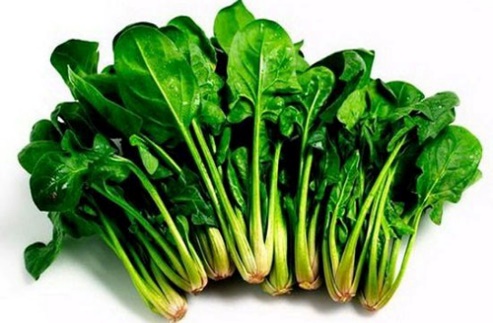 Con đi chợ mua đồ để nấu một bữa ăn, số tiền con có là 180 nghìn đồng. Biết các con mua: 1 miếng thịt giá 35 nghìn đồng, 1 con cá giá 50 nghìn đồng và 2 bó rau cải, mỗi bó giá 5 nghìn đồng. Con hãy viết phép tính để tính số tiền còn thừa, con còn lại bao nhiêu tiền sau khi mua các thực phẩm trên?
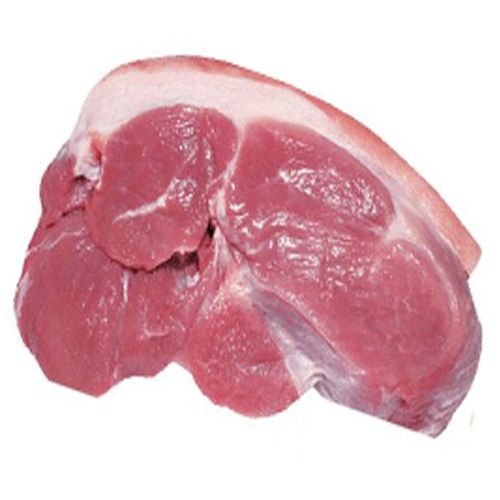 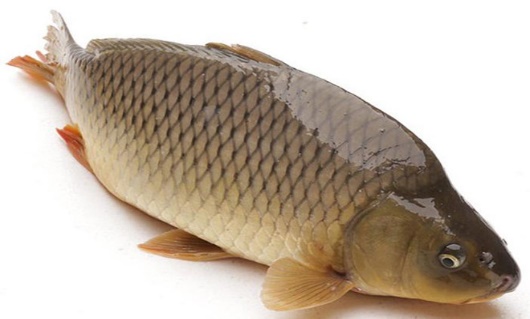 50 k
5 k
35 k
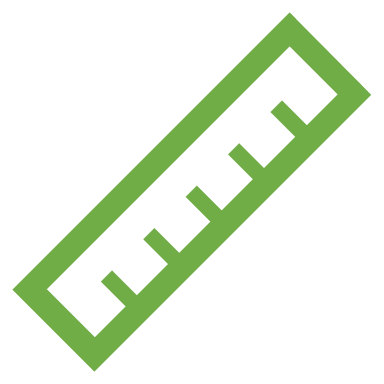 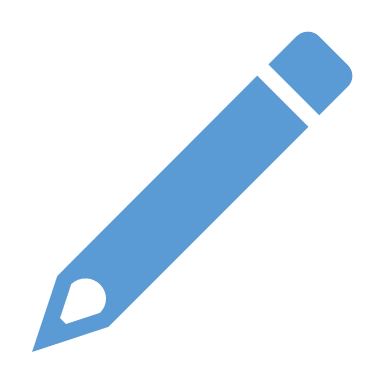 Remember…Safety First!
Thank you!
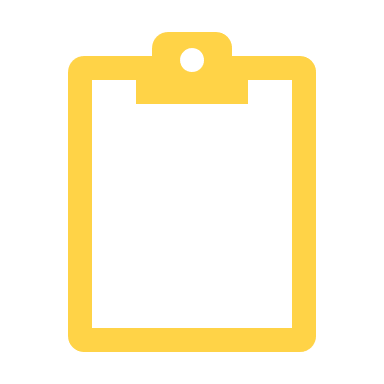